DPH1A3-Logika Matematika
Semester Ganjil TA 2016-2017
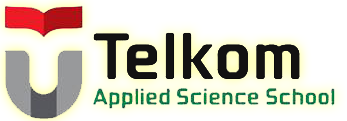 Himpunan
Heru Nugroho, S.Si., M.T.
No Tlp 	: 081394322043
Email	: heru@tass.telkomuniversity.ac.id
Himpunan
Himpunan adalah kumpulan dari objek-objek yang berbeda.
Untuk menyatakan, digunakan huruf KAPITAL seperti  A, B,  C, dsb. Untuk menyatakan anggota-anggotanya digunakan huruf kecil, seperti  a,b,c,  dsb.
 Objek di dalam himpunan disebut elemen, unsur, atau anggota
HIMAMI adalah contoh sebuah himpunan, di dalamnya berisi anggota berupa mahasiswa dari prodi MI. Tiap mahasiswa berbeda satu sama lain.
Cara Penyajian Himpunan
Enumerasi
Setiap anggota himpunan didaftarkan secara rinci.
Contoh 1. 
Himpunan empat bilangan asli pertama: 
       A = {1, 2, 3, 4}.      
Himpunan lima bilangan genap positif pertama: 
       B = {2,4, 6, 8, 10}. 
R  = { a, b, {a, b, c}, {a, c} }
C  = {a, {a}, {{a}} }
K  = { {} }
Cara Penyajian Himpunan
Simbol-simbol Baku

P =  himpunan bilangan bulat positif  =  { 1, 2, 3, ... }
N =  himpunan bilangan Asli (natural)  =  { 1, 2, ... }
Z =  himpunan bilangan bulat  =  { ..., -2, -1, 0, 1, 2, ... }
Q =  himpunan bilangan rasional
R =  himpunan bilangan riil
C =  himpunan bilangan kompleks
 
Himpunan yang universal: semesta, disimbolkan dengan U. 
Contoh: 
Misalkan U = {1, 2, 3, 4, 5} dan A adalah himpunan bagian
dari U, dengan A = {1, 3, 5}.
Cara Penyajian Himpunan
3.  Notasi Pembentuk Himpunan
Notasi: { x  syarat yang harus dipenuhi oleh x }	
Contoh  
(i) A adalah himpunan bilangan bulat positif kecil  dari 5
	A = { x | x  bilangan bulat positif lebih kecil dari  5}
	atau A  =  { x | x  P, x < 5 }  
	yang ekivalen dengan A = {1, 2, 3, 4}
(ii) M = { x | x adalah mahasiswa yang mengambil DU1023}
Cara Penyajian Himpunan
Diagram Venn
Contoh 
Misalkan U = {1, 2, …, 7, 8}, 
		     A = {1, 2, 3, 5} dan B = {2, 5, 6, 8}. 
Maka Diagram Venn adalah :
SIMBOL HIMPUNAN
Simbol    digunakan untuk keanggotaan suatu elemen, dan untuk menyatakan bukan anggota digunakan .
Jika     C = {a, b, {a}, {b, c}, c, d, {e, 9}} Maka 
    a  C, b C,  e C, f C,  {a}  C, {e, 9}  C {c} C,     
    {d} C, {b} C, {b, c} C
Banyaknya anggota dari suatu himpunan disebut bilangan kardinal. dinyatakan dengan  n(C)  atau |C|
Jadi n(C) = 7   atau    |C| = 7
7
ISTILAH-ISTILAH DALAM HIMPUNAN
HIMPUNAN SEMESTA: 
Himpunan yang mencakup semua anggota yang sedang dibicarakan.
HIMPUNAN KOSONG : 
Himpunan yang tidak memiliki anggota. Himpunan kosong dinyatakan dengan simbol   atau   { }. 
Himpunan {0} bukan himpunan kosong, melainkan suatu himpunan yang mempunyai satu anggota yaitu bilangan nol.
8
ISTILAH-ISTILAH DALAM HIMPUNAN
HIMPUAN YANG EKIVALEN
Dua himpunan yang tidak kosong A dan B dikatakan ekivalen jika banyaknya anggota A sama dengan banyaknya anggota B
n(A) = n(B)  atau  |A| = |B|.
9
ISTILAH-ISTILAH DALAM HIMPUNAN
DIAGRAM  VENN (John  Venn  pada tahun 1881)
Himpunan digambarkan dengan sebuah oval (tidak harus), dan anggota-anggotanta digambarkan dengan sebuah noktah (titik) yang diberi label, sedangkan  himpunan semesta digambarkan dengan segi empat.
10
CONTOH DIAGRAM VENN
Jika diketahui
S = {1,2,3,4,5,6,7,8,9,10,11,12}
A = {2,3,6,8,9,11}                   
B = {1,3,4,5,7,8}
Maka diagram ven 
untuk kasus tersebut 
adalah sebagai berikut
S
B
A
1
9
2
4
3
6
5
8
11
7
10
12
11
HIMPUNAN BAGIAN
Himpunan B dikatakan himpunan bagian dari himpunan A  jika  setiap x B maka  x  A , dinotasikan dengan  B  A .
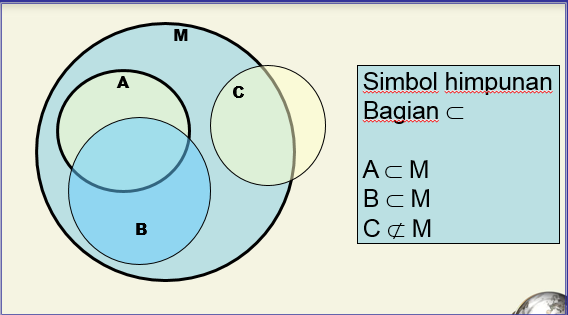 12
HIMPUNAN KUASA
Himpunan Kuasa dari himpunan A adalah suatu himpunan yang anggotanya adalah semua himpunan bagian dari A, termasuk himpunan kosong dan himpunan A sendiri. 
Himpunan kuasa dinotasikan dengan  P(A)  atau  2A .
Contoh   :  Jika  A = {a, b, 5},  maka himpunan kuasa dari A adalah
   P(A) =
13
B
A
1. OPERASI - UNION
Definisi :   A U B  =  { x | x  A   atau   x  B }
Jika
	A = { 2, 3, 5, 7, 9} ; B = { 0, 1, 2, 4, 5, 6, } ; E = {1, 2, 4 }
	C = { 10, 11, 14, 15} ;  D = { Anto, 14, L}
Maka :     
	A U B  =  { 0, 1, 2, 3, 4, 5, 6, 7, 9}
	A U D  =  {2, 3, 5, 7, 9, Anto, 14, L}
 B U C  =  ?  B U D  =  ?  C U D  = ?
14
B
A
2. OPERASI - IRISAN
Definisi :    A  B  =  { x | x  A   dan   x  B }
Jika : 
A = { 2, 3, 5, 7, 9}  ; B = { 0, 1, 2, 4, 5, 6, } 
C = { 10, 11, 14, 15}  ; D = { Anto, 14, L}
E = {1, 2, 4 } 
A  B = {2, 5}
E  B =
A  D =
15
B
A
3. OPERASI - SELISIH
Definisi :  A – B  =  { x | x  A dan x  B }

Contoh
A = {2,3,4,6,7,9}; B = {1,2,3,5,6,8,9,10} ; C = {3,5,9}
Maka :   
	A – B = {4,7}
    B – A = {1,5,8,10}	
	B – C = ?
	C – A = ?
?
?
16
B
A
4. OPERASI – BEDA SETANGKUP
Definisi: 
A  B = { x |(x  A atau  x B) & x (A B) }
A  B  =  (A U B) – (A  B)
A  B  =  (A - B) U (B - A)
17
4. OPERASI – BEDA SETANGKUP
Contoh:    
 A = {1,2,3,5,6,8,9,10}    ;    B = {2,7,8,11} ;  
 C = {1,3,5,7,9,11}          ;    D = {0,1,2,5,6,7,9,12}
Maka :   
A  B = {1,3,5,6, 7, 9,10,11} 
B  C = {1,2,3,5,8,9} 
A  C = ?
A  D = ?
?
?
Ac
A
5. OPERASI - KOMPLEMEN
Definisi :  Ac    =  { x | x  A dan  x  S }
Contoh  :   
A = { 2, 3, 5, 6, 8)   
B = {1, 2, 4, 6, 7, 9, 13}
S = { x | x bilangan asli   14} 
Maka :  
Ac = { 1,4,7, 9,10,11,12,13,14}  
Bc = {3,5, 8,11,12,14}
19
Latihan Soal 1
Diberikan  himpunan-himpunan berikut:
A  = { 1, 2, 5, 6, 7, 11, 12, 13, 15, 18, 20 }           
B  = {  2, 3, 4, 5, 6, 7, 8, 12, 13 } 
C =  { 1, 2, 3, 6, 8, 9, 10, 13, 17, 18 }
S =  { x |   x <= 20 , x bilangan asli  }  =  Himpunan Semesta
Tentukan
A  B		5.  A – B		9.  (A – B )c
A  C		6.  C – A		10. (A  C)  (B – C)
B  C		7.  B – C		
A  B  C 		8.  B  C 
Gambarkan Diagram Venn untuk himpunan A, B, C, dan S!
Prinsip Inklusi – Eksklusi (1)
Dua Himpunan
Jika  A dan B adalah himpunan-himpunan berhingga, maka  A U B  dan  A B  juga berhingga, dan 
    | A U B | = |A| + |B| - | A  B |
Banyaknya elemen hasil penggabungan dua himpunan A dan B sama dengan banyaknya elemen himpunan A  ditambah dengan banyaknya elemen himpuanan B, dikurangi dengan  banyaknya elemen hasil irisan A dan B
Prinsip Inklusi - Eksklusi
Tiga Himpunan
Jika A, B, dan C adalah himpunan-himpunan berhingga, maka
| A U B U C | =  |A|  + |B| + |C|  -  |A  B|  -   
                         |A  C|  -  |B  C|  +  A  B  C |
Contoh
Hasil survei terhadap  60 orang pembaca koran, diperoleh data sbb.:
25 orang membaca Kompas
26 orang membaca Merdeka
26 orang membaca Bola
  9 orang membaca Kompas dan Bola
11 orang membaca Kompas dan Merdeka
  8 orang membaca Merdeka dan Bola
  3 orang membaca Ketiganya.
a. Gambarkan diagram Venn untuk masalah ini
b. Berapa orang yang membaca hanya satu koran.
Solusi
Misal:
A = Himpunan orang yg suka baca koran kompas
B = Himpunan orang yg suka baca koran merdeka
C = Himpunan orang yg suka baca koran bola
Maka
|A| = 25 ; |B| = 26 ; |C| = 26 
|A  B|=  11 ; |A  C|=  9 ; |B  C|=  8
|A  B   C|=  3
A
S
B
10
8
8
a) |A| = 25 ;
     |B| = 26 ; 
     |C| = 26 ;	
     |A  B|=  11 ;
     |A  C|=  9 ;
	 |B  C|=  8 ;	 
     |A  B   C|=  3
b) Banyak orang yang membaca hanya satu koran 
     = 8  + 10 + 12 = 30
3
5
6
12
8
C
Contoh (2)
Hasil survei terhadap  60 orang pembaca koran, diperoleh data sbb.:
25 orang membaca Kompas
26 orang membaca Merdeka
26 orang membaca Bola
  9 orang membaca Kompas dan Bola
11 orang membaca Kompas dan Merdeka
  8 orang membaca Merdeka dan Bola
  8 orang tidak membaca Ketiganya.
a. Gambarkan diagram Venn untuk masalah ini.
b. Banyaknya orang yang membaca ketiganya
c. Berapa orang yang membaca hanya satu koran.
Solusi
Misal:
A = Himpunan orang yg suka baca koran kompas
B = Himpunan orang yg suka baca koran merdeka
C = Himpunan orang yg suka baca koran bola
Maka
|A| = 25 	 	|B| = 26 		|C| = 26 
|A  B|=  11	|A  C|=  9		|B  C|=  8
|A  B   C|=  X
B
A
7+x
5+x
11-x
a) |S| = 60 ; |A| = 25 ;
    |B| = 26 ; |C| = 26 ;	
    |A  B|=  11 ;
    |A  C|=  9 ;
	|B  C|=  8 ;	 
    |A  B  C|=  x
60 = (5+x) + (11-x) + (7+x) + (9-x) + (x) + (8-x) + (9+x) + 8
60 = 57 + x
   x = 3
b) Banyak orang yang membaca hanya satu koran = ?
x
8-x
9-x
9+x
8
C
PRINSIP INKLUSI EKSLUSI (2)
Berapa banyaknya bilangan bulat antara 1 dan 100 (1 dan 
100 termasuk di dalamnya) yang habis  dibagi 3 atau 5?
Penyelesaian:
A = himpunan bilangan bulat yang habis dibagi 3,
B = himpunan bilangan bulat yang habis dibagi 5,
A  B =  himpunan bilangan bulat yang habis dibagi 3 dan     
               5 (yaitu himpunan bilangan bulat yang habis 
               dibagi oleh KPK – Kelipatan Persekutuan Terkecil 
                – dari 3 dan 5, yaitu 15),
Masalah: A  B
29
Solusi
A = 100/3  = 33, 	
B = 100/5  = 20, 	
A  B = 100/15  = 6
A  B = A + B –  A  B 
                = 33 + 20 – 6 = 47
Jadi, ada 47 buah bilangan yang habis dibagi 3 atau 5
Latihan Soal 1
Dari survei terhadap 270 orang pengguna sistem operasi dalam komputer
64 suka dengan microsoft, 94 suka dengan linux, 58 suka dengan freeBSD, 26 suka dengan microsoft dan linux, 28 suka dengan microsoft dan freeBSD, 22 suka dengan linux dan freeBSD, 14 suka ketiga jenis sistem operasi tersebut. 
Tentukan:
Latihan Soal 1
a. Banyaknya pengguna komputer yang menggunakan paling sedikit satu sitem operasi
b. Gambarkan diagram Venn untuk masalah ini
c. Berapa orang yang menggunakan sistem operasi microsoft atau linux tetapi tidak free BSD?
d. Berapa orang yang tidak suka dengan semua jenis sistem operasi yang disebutkan di atas ?
Latihan Soal 2
Berapa banyaknya bilangan bulat antara 1 dan 
500 yang :
Habis dibagi 5 dan 7
Habis dibagi 5 atau 7
Tidak Habis dibagi 5 atau 7
Latihan Soal 3
Tentukan Banyaknya bilangan asli  dari  1 hingga 
780  yang: 
Tidak Habis  dibagi  2 atau 3 atau 7.   
Berapa banyak yang habis dibagi 2, tapi tidak habis dibagi 3 dan 7
Berapa banyak yang habis dibagi 2 atau 7 , tapi tidak habis dibagi 3 
Berapa banyak yang habis dibagi 2 dan 3 , tapi tidak habis dibagi 7